BMD Associés  Société d’Avocats
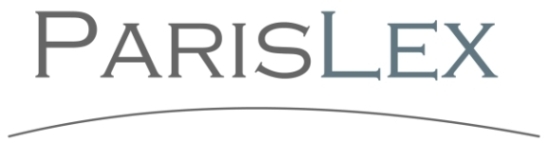 Club des Dirigeants du Grand Hôtel de Paris et Palaces de France

jeudi 19 décembre 2013
 
Règles et précautions 
à prendre lors de travaux

(constructions, rénovations, 
urgences, imprévus)
Intervenant :
Christopher BOINET

Associé Cabinet d’Avocats BMD-PARISLEX
Droit immobilier, construction et droit hôtelier


christopher.boinet@parislex.fr
147,avenue de Malakoff | 75116 Paris
Tél. + 33 1 56 88 19 19
Les spécificités des baux commerciaux hôteliers en matière de travaux
1.1 Rappel du principe édicté par l’article 
L 311-1 et suivants du Code du Tourisme 
 
1.2. Conditions d’application – règles impératives à suivre par le locataire exploitant
 
1.3  Sanction du non-respect du formalisme.
1.1 – Le principe dérogatoire édicté par les articles L 311-1 et suivants du Code du Tourisme
Rappel du principe général en matière de baux commerciaux : 

Le preneur ne peut faire de travaux entraînant un changement de distribution des lieux sans l’accord préalable exprès du bailleur.
Articles L 311-1 et suivants du Code du Tourisme,  d’ordre public :
Le bailleur ne peut s'opposer à l'exécution des travaux suivants même si ceux-ci doivent entraîner une modification dans la distribution des lieux :
la distribution de l'eau, du gaz et de l'électricité ;
l'installation du téléphone, d'appareils récepteurs de radiodiffusion et de télévision ;
l'équipement sanitaire ;
le déversement à l'égout ;
l'installation du chauffage central ou de distribution d'air chaud ou climatisé ;
l'installation d'ascenseurs, monte-charges et monte-plats ;
l'aménagement des cuisines et offices ;
la construction de piscines.
1.2 - Conditions d’application – Règles impératives à suivre par le locataire
Article L 311-2 C. Tourisme
Information préalable du bailleur par LRAR contenant communication d’un plan d'exécution et d’un devis descriptif et estimatif des travaux projetés.

Si les travaux affectent le gros-œuvre : 
le bailleur dispose d'un délai de 2 mois pour accepter ou refuser les travaux,  
le défaut de réponse du bailleur dans le délai de 2 mois vaut accord.
en cas de refus du bailleur :  les travaux ne peuvent être entrepris qu'après avis favorable d'une commission constituée en nombre égal d'hôteliers et de propriétaires d'immeubles
1.3 - Sanction du locataire pour non-respect du formalisme
Cass. 3e civ. 15-11-2000 n° 99-13.134 : RJDA 2/01 n° 134 : 
Le respect du formalisme avant la réalisation des travaux est une condition indispensable pour pouvoir se prévaloir des dispositions des articles L 311-1 et suivants du Code de tourisme.
Non respect du formalisme et travaux non autorisés par le bail commercial :
Leur réalisation sans accord du bailleur constitue une faute, 
Sanction encourue : résiliation du bail pour faute à l’initiative du bailleur.
2. Spécificités du bail hôtelier liées aux travaux de sécurité
2.1  Rappel de la réglementation en vigueur en matière de sécurité pour les hôtels
 
2.2 Travaux de sécurité : à qui incombe la charge financière ?
 
2.3 Comment l’exploitant-locataire peut-il faire payer rapidement les travaux par le bailleur ?
 
2.4  Actions à suivre en cas d’urgence
2.1 - Rappel de la réglementation en vigueur en matière de sécurité pour les hôtels
Article R.123-3 CCH :
 
«  Les constructeurs, propriétaires et exploitants des établissements recevant du public sont tenus, tant au moment de la construction qu'au cours de l'exploitation, de respecter les mesures de prévention et de sauvegarde propres à assurer la sécurité des personnes ; ces mesures sont déterminées compte tenu de la nature de l'exploitation, des dimensions des locaux, de leur mode de construction, du nombre de personnes pouvant y être admises et de leur aptitude à se soustraire aux effets d'un incendie ».
 
 -	Responsabilité solidaire.
2.2 Travaux de sécurité : à qui incombe la charge financière ?
Les travaux nécessaires pour assurer le respect des règles de sécurité prescrites par l’administration sont : 
 
En principe à la charge du bailleur (article 1719 Code Civil) ;
 
Exceptionnellement à la charge du preneur si le bail le prévoit expressément de façon claire et sans équivoque.
2.3 Comment l’exploitant-locataire peut-il faire payer rapidement les travaux par le bailleur ?
Pour le financement direct des travaux ou leur remboursement, le preneur à bail peut :
 
mettre en demeure le bailleur, par voie de LRAR ou par sommation d’huissier, de réaliser les travaux qui lui incombent pour assurer les règles de sécurité au sein de l’hôtel, ou les prestations imposées par la Commission de Sécurité (prévoir en copie le rapport de la Commission et les devis des entreprises) ;

si le bailleur ne répond pas à la mise en demeure, le preneur demande alors en justice l’autorisation de faire réaliser lui-même les travaux ; le bailleur sera alors tenu d’en rembourser le coût.
2.3 Comment l’exploitant-locataire peut-il faire payer rapidement les travaux par le bailleur ?
Si le bailleur ne s’exécute pas spontanément après avoir été mis en demeure, et que les travaux ne présentent pas un caractère urgent, le preneur peut contraindre le bailleur à agir et à financer les travaux de mise aux normes en s’abstenant de payer les loyers, sur le fondement dit de « l’exception d’inexécution ». 

(NB : La jurisprudence a considéré en effet que quand le bailleur manque à son obligation de délivrance de locaux conformes à leur destination contractuelle – ce qui est le cas de locaux non conformes aux règles de sécurité -, le défaut de paiement des loyers par le preneur est justifié).
2.3 - Comment l’exploitant-locataire peut-il faire payer rapidement les travaux par le bailleur ?
quand le preneur a fait exécuter les travaux à ses frais avancés, soit en urgence, soit en étant autorisé par un juge, il a droit d’en obtenir le remboursement de la part du bailleur, au besoin en opérant une saisie conservatoire sur les loyers avant de solliciter une compensation judiciaire entre les loyers et le remboursement des travaux payés par le preneur.


christopher.boinet@parislex.fr
147,avenue de Malakoff | 75116 Paris
Tél. + 33 1 56 88 19 19
2.4  Actions à suivre  par l’exploitant en cas d’urgence
Arrêt C.Cass 23 mai 2013 : les 2 conditions de mise en demeure du bailleur et/ou d’autorisation judiciaire sont supprimées, lorsqu’il existe une urgence particulière pour que les travaux soient exécutés. 

Exemple : cas d’un hôtel menacé de fermeture car les travaux imposés par la Commission de Sécurité ne sont pas effectués. 

Le preneur peut faire réaliser immédiatement les travaux, sans informer le bailleur et sans perdre pour autant son droit au remboursement desdits travaux.
PRINCIPAUX INTERVENANTS DANS UN PROGRAMME DE CONSTRUCTION OU DE RENOVATION D’HOTEL :
Bureau de contrôle : rôle décisif : délivre les rapports, dont le rapport final
 
Architecte (conception et suivi de chantier )

Maître d’ouvrage et / ou la Maitrise d’ouvrage déléguée  (MOD) 

Entreprise de construction : entreprise générale ou corps d’états séparés

Coordonnateur de sécurité : doit veiller à la prise en compte des principes généraux de prévention tout au long de l’opération

Bureaux d’étude/Experts (ex : certains travaux nécessitant des calculs de portance)
1/ PHASE CONTRACTUELLE  ET REFERE PREVENTIF
Vérifier les risques couverts dans les accords et les contrats entre le Maître d’ouvrage et les autres intervenants. 

Gestion des éventuels congés et évictions des locataires commerciaux en place  - budget et articulation avec le calendrier des travaux
 
Revue du contrat avec l’architecte  

Vérification du contrat avec l’entreprise générale et /ou avec les corps d’état séparés 
 
Revue des contrats conclus entre le Maître d’ouvrage et le contrôleur technique – missions obligatoires et complémentaires ; régimes juridiques distincts en matière de responsabilité.
LE REFERE PREVENTIF : PRE-CONSTITUTION DE PREUVES SUR L’ETAT DES IMMEUBLES VOISINS AVANT LE DEBUT DE TRAVAUX
Intérêt du référé préventif lorsque des difficultés apparaissent en cours de chantier ou après le chantier :

Pour éviter les actions des voisins en cas de dégradations de leurs bâtiments. C’est très fréquent en milieu urbain. Peu onéreux, rapide et très protecteur.

Utilité des constatations consignées dans le rapport pour déterminer si les travaux entrepris ont causé un désordre et en déterminer l'ampleur.
LE REFERE PREVENTIF : PRE-CONSTITUTION DE PREUVES SUR L’ETAT DES IMMEUBLES VOISINS AVANT LE DEBUT DE TRAVAUX
Modalités : Avant le début des travaux, systématiquement procéder à un examen attentif des immeubles, clôtures, voiries, canalisations souterraines, espaces verts (etc...) existant autour du lieu où se dérouleront les travaux.

Procéder à un examen contradictoire, c'est-à-dire effectué en présence de toutes les parties concernées ; c'est indispensable pour que les constatations ne puissent être discutées par la suite.

Avant de débuter le chantier, demande par le Me d’ouvrage  en référé de désigner un expert judiciaire qui fera un rapport.
2. TYPES DE DIFFICULTES SURVENANT AU COURS DU CHANTIER :
Problématiques habituelles de la construction immobilière .
Exemples :
Agrément du sous-traitant
Garantie de paiement du sous-traitant 
Risque de requalification du contrat de sous-traitance par le juge en contrat de travail ou en prêt de main-d’œuvre illicite
 Mise à la disposition de l’entreprise principale des salariés du sous-traitant = requalification possible en prêt de main-d’œuvre illicite. Sanctions pénale et sociale. 
Vérifier la régularité de la situation du sous-traitant envers l’URSSAF
Responsabilité pour trouble anormal de voisinage.
3 - RECEPTION DES TRAVAUX ET CLOTURE DES COMPTES
La priorité : la mise en exploitation dans les meilleurs délais .

 Le rôle croissant des services techniques et du directeur de l’établissement 
 
La prise de possession avant achèvement pour installer les FF& F  ( mobilier , accessoires et matériel ) et ainsi gagner du temps . Opportunités et dangers 

Un point de départ commun pour les garanties légales : la réception

-Importance des réserves dans l’hôtellerie particulièrement ; 

- Les garanties contractuelles et légales (parfait achèvement, biennale, DO ). 

- Le contentieux. Non-façons, défauts de finition et mal-façons, qui relèvent de régimes juridiques différents.
4 - LES REALITES JUDICIAIRES EN CONSTRUCTION
Le dilemme du Maître d’ouvrage hôtelier : 

La mise en jeu de la police dommages-ouvrage : souvent décevante, avec peu de résultat  ;

L’alternative judiciaire  :  aléatoire,  longue et coûteuse, du fait notamment des expertises. Le recours judiciaire ne doit donc être envisagé que pour des désordres graves.

On fera enfin attention au risque de bénéficier d’une belle décision de justice… non exécutable.
RECOMMANDATIONS SUR LE CHOIX DES AVOCATS :
Un bon Cabinet d’avocats = ne pas aller devant les Tribunaux (médecin Chinois : rester en bonne santé)
Compter sur des avocats spécialisés, pragmatiques, fins négociateurs
Aptes à régler les désordres rapidement, experts à l’appui

LA CONDITION : les associer au projet dès le début.

christopher.boinet@parislex.fr
147,avenue de Malakoff | 75116 Paris
Tél. + 33 1 56 88 19 19 
Ce document est la propriété de BMD & Associés.
Il ne peut être communiqué à des tiers et / ou reproduit sans l’autorisation préalable écrite de BMD & Associés et son contenu ne peut être divulgué.
© BMD & Associés 2013